Умом Россию не понять…
Умом — Россию не понять,Аршином общим не измерить:У ней особенная стать —В Россию можно только верить.
Умом Россию не понять…
Умом — Россию не понять,Umom — Rossiyu ne ponyat’,Аршином общим не измерить:Arshinom obshchim ne izmerit’:У ней особенная стать —U nei osobennaya stat’—В Россию можно только верить.
V Rossiyu mozhno tol’ko verit’.
Умом Россию не понять…
Умом — Россию не понять,
With mind – Russia [NB object!] not to understand,Аршином общим не измерить:
With yardstick common not to measure:У ней особенная стать —
With her a particular character –В Россию можно только верить.
In Russia possible only to believe.
Умом Россию не понять…
Умом — Россию не понять,
With the mind – one cannot understand Russia,Аршином общим не измерить:
With a common yardstick one cannot measure her:У ней особенная стать —
She has particular character –В Россию можно только верить.
In Russia it is possible only to believe.
Fyodor Tyutchev (1803-1873)
[Speaker Notes: Image: https://picryl.com/media/fyodor-tyutchev-3eedc7]
Translated by Vladimir Nabokov (1899-1977)
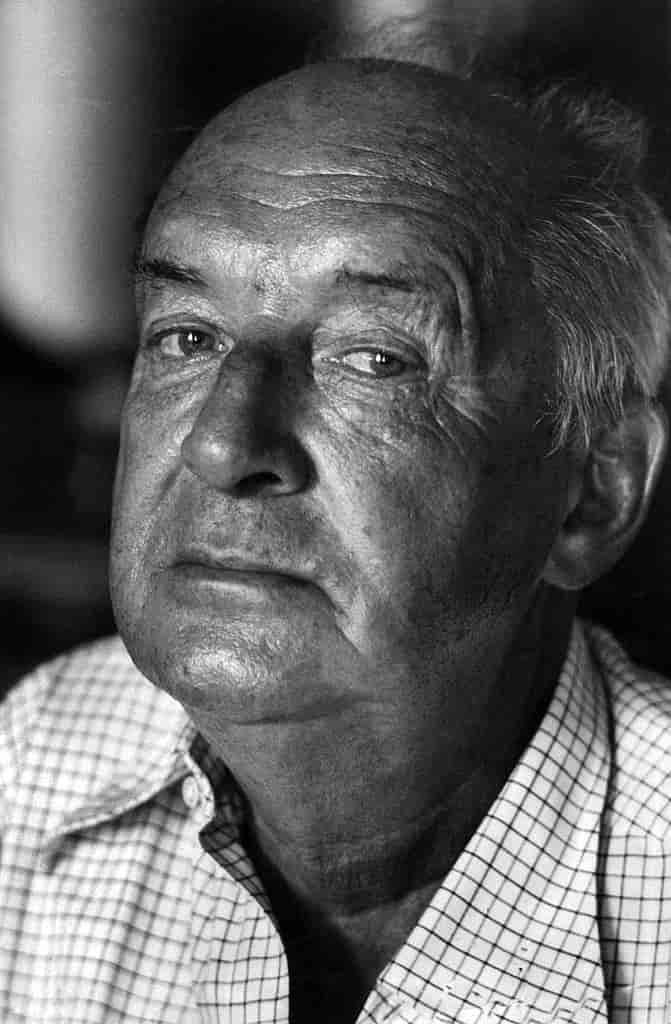 [Speaker Notes: Image: https://snl.no/Vladimir_Nabokov]
Translated by Vladimir Nabokov (1899-1977)
Russia

One cannot understand her with the mind
Nor take her measure with a caliper:
Her state and stamp are of a special kind, --
All one can do is believe in her.
Он любил три вещи на свете
Он любил три вещи на свете:За вечерней пенье, белых павлиновИ стертые карты Америки.Не любил, когда плачут дети,Не любил чая с малинойИ женской истерики…А я была его женой.
Он любил три вещи на свете
On lyubil tri veshchi na svete:Za vechernei pen’e, belykh pavlinovI styortye karty Ameriki.Ne lyubil, kogda plachut deti,Ne lyubil chaya s malinoiI zhenskoi isteriki… A ya byla evo zhenoi.
Он любил три вещи на свете:
He loved three things in the world:За вечерней пенье, белых павлинов
Vespers, white peacocksИ стертые карты Америки.
And antique maps of America.Не любил, когда плачут дети,
Didn’t like children crying,Не любил чая с малиной
Didn’t like tea with raspberry jamИ женской истерики
And female hysterics.…А я была его женой.
HOW DO YOU THINK IT FINISHES?
Он любил три вещи на свете:
He loved three things in the world:За вечерней пенье, белых павлинов
Vespers, white peacocksИ стертые карты Америки.
And antique maps of America.Не любил, когда плачут дети,
Didn’t like children crying,Не любил чая с малиной
Didn’t like tea with raspberry jamИ женской истерики
And female hysterics.…А я была его женой.
… And I was his wife.
Anna Akhmatova (1889-1966)and Nikolay Gumilyov (1886-1921)
[Speaker Notes: Images: https://www.flickr.com/photos/chrisjohnbeckett/19384437022]
Anna Akhmatova
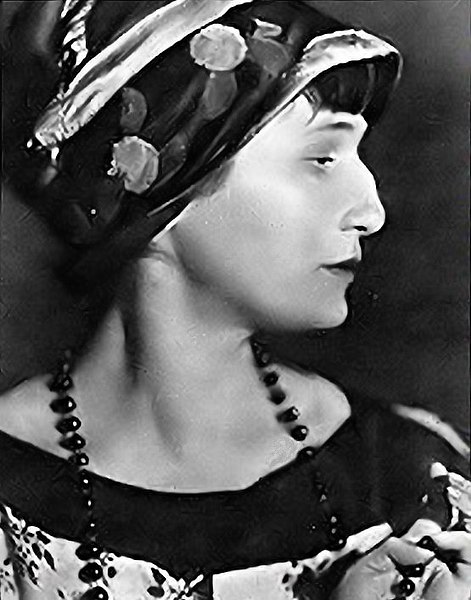 [Speaker Notes: Images: https://commons.wikimedia.org/wiki/File:Akhmatova.jpg]
Thank you!
Спасибо!